Государственное казенное учреждение здравоохранения «Краевая клиническая психиатрическая больница имени В.Х. Кандинского»
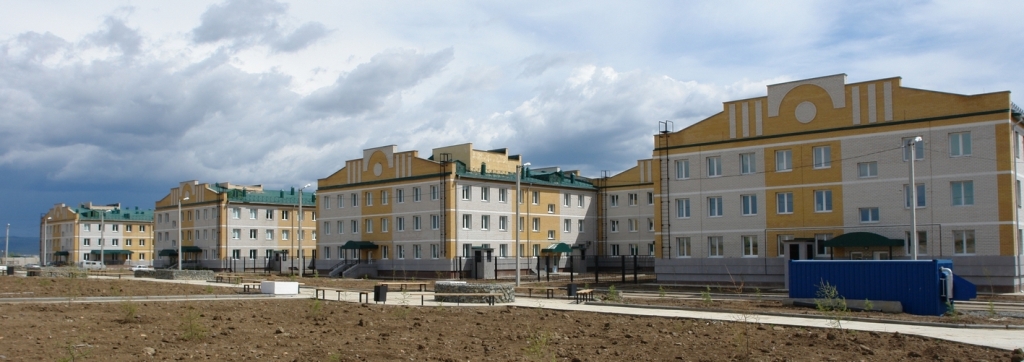 Информация о медицинской организации
-Государственное казенное учреждение здравоохранения
 «Краевая клиническая психиатрическая больница имени В.Х. Кандинского»
Забайкальский край, город Чита, проезд Окружной,3
Главный врач Ступина Ольга Петровна
Зам.руководителя по медицинской части Бунина Марина Валентиновна
Зам.рукводителя по медицинской части по поликлинической помощи Синигуряк Татьяна Владимировна
Зам. руководителя по работе с сестринским персоналом Долгова Галина Андреевна
Зам. руководителя по организационно-методической работе Честикова Зоя Ивановна
Начальник отдела кадров Казанцева Антонина Николаевна
 -    glstupina@yandex.ru
Предлагаемые вакансии для соискателей:
Врач-невролог
-График работы с 8.00 до 15.42
-размер заработной платы -40 000руб
-перспективы карьерного роста ,возможность повышения профессиональной квалификации за счет средств работодателя
,
Структура ГКУЗ «ККПБ им. В.Х. Кандинского»
Отделения п. КСК, Окружной проезд 
-Отделение клиники первого психотического эпизода 
-Общепсихиатрическое женское отделение 
-Общепсихиатрическое мужское отделение 
-соматогериатрическое отделение
-отделение судебно-психиатрической экспертизы 
-Психотерапевтическое отделение
-психотуберкулезное отделение 
-Дневной стационар
-военно-врачебной экспертизы 
-Телефон доверия
-детское отделение
-общебольничное отделения
-палата-реанимации и интенсивной терапии
-аптека
-приемное
-кабинет социально-психологической помощи
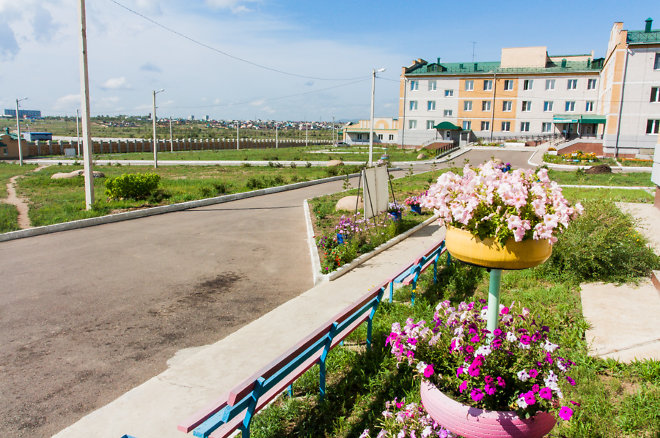 Отделения п.Ивановка, Староивановская,47
-медико-реабилитационное отделение 
-отделение принудительного лечения общего типа
-отделение принудительного лечения специализированного типа






Отделения ул.Амурская,97
-диспансерное отделение
-кабинет активного диспансерного наблюдения
-отделения интенсивного лечения для детей и подростков
-отделение геронтопсихиатрии
-отделение интенсивного лечения в сообществе
-отделение медико-психосоциальной работы в амбулаторных условиях
АХЧ, п. Ивановка, Амурская, КСК
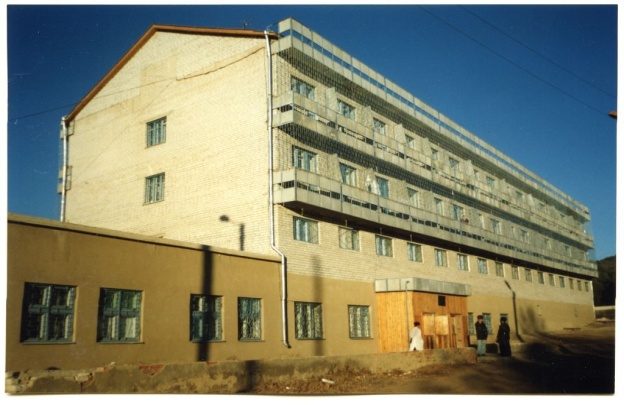 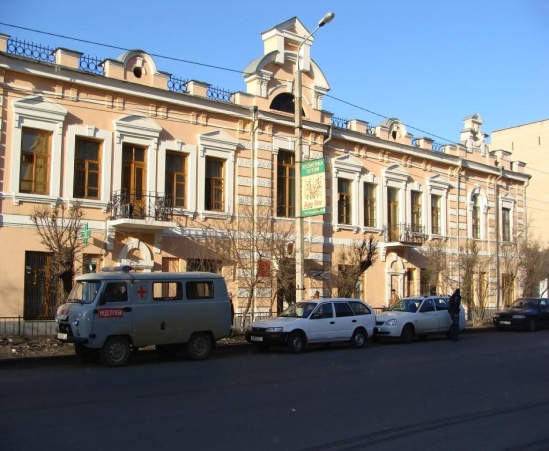 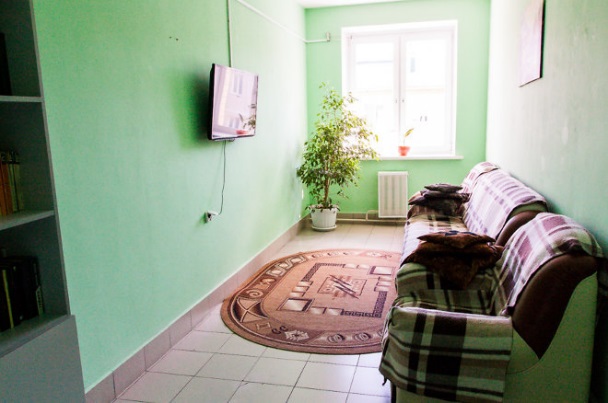 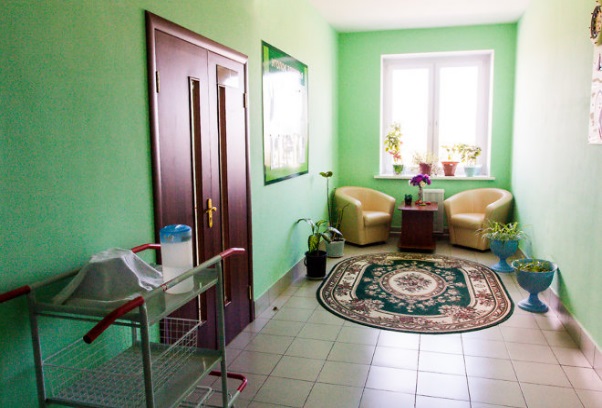 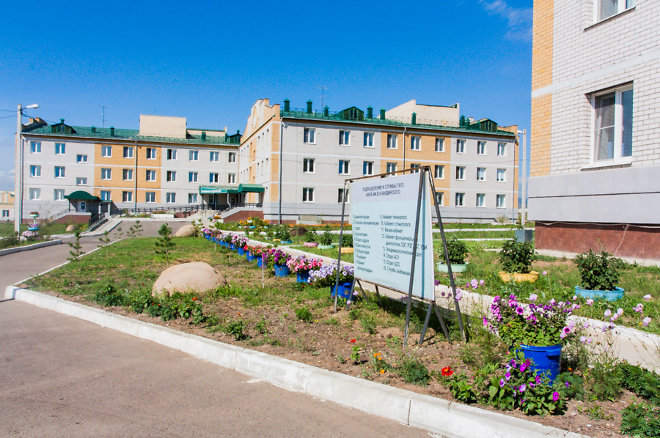 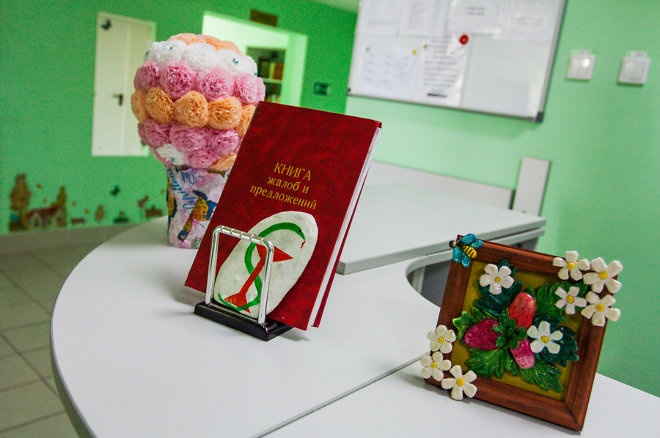 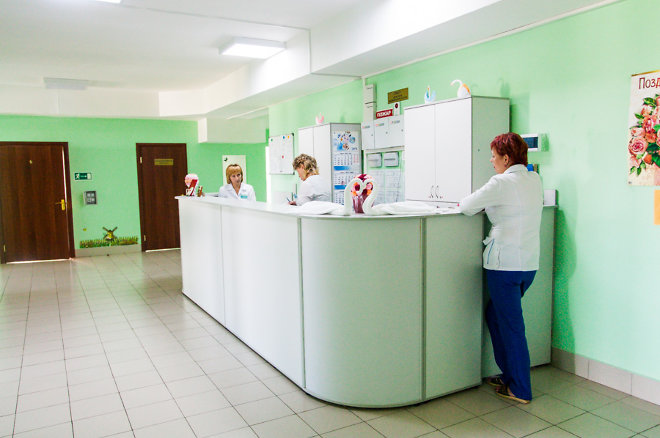 Основные задачи, стоящие перед психиатрической службой ГКУЗ «Краевая клиническая психиатрическая больница им. В.Х . Кандинского»  в 2017году:
Организация оказания психиатрической, психотерапевтической, психологической помощи населению Забайкальского края в соответствии с Порядком оказания медицинской помощи при психических расстройствах и расстройствах поведения, утвержденным  приказом  МЗ и СР РФ  от 17 мая 2012 года № 566н
Осуществление контроля над оказанием психиатрической, психотерапевтической помощи населению путем анализа основных показателей деятельности больницы, других медицинских организаций, экспертной оценки состояния психиатрической, психотерапевтической  служб.
Организационно-методическая помощь медицинским организациям Забайкальского края по вопросам оказания психиатрической, психотерапевтической, психологической  помощи населению путем составления информационно-методических писем, плановых выездов специалистов.
Осуществление взаимодействия с органами УВД по вопросам оказания психиатрической помощи психически больным, совершившим общественно-опасные действия.
Осуществление дальнейшего развития внебольничных и стационар-замещающих форм помощи психически больным.
Осуществление дальнейшего развития бригадных форм оказания психиатрической помощи населению Забайкальского края.
Продолжение смещения акцентов в деятельности психиатров на проблемы охраны и укрепления психического здоровья населения Забайкальского края.
Внедрение современных технологий в области психиатрии, психотерапии, медицинской психологии.
Введение новой типовой психиатрической больницы  в п. КСК в 2013 году  позволило  создать достойные условия  для пребывания и лечения психически больных.
  Объединение 3-х краевых медицинских организаций путем присоединения 11.07.2014 года:
- ГУЗ «Краевая психотерапевтическая поликлиника»
-ГКУЗ «Краевой психоневрологический диспансер»  
к ГКУЗ «Краевая клиническая психиатрическая больница им. В.Х. Кандинского» позволило реорганизовать региональную психиатрическую службу Забайкальского края в соответствии с Порядком оказания медицинской помощи лицам с психическими расстройствами.  
Вследствие продолжающейся реорганизации психиатрической службы Забайкальского края 9.12.2016года была присоединена 
 -ГКУЗ «Краевая психиатрическая больница № 1»
Штаты, кадры
Укомплектованность врачебными должностями
В отчетном году процент укомплектованности врачебными должностями в больнице составил 100%, 
процент укомплектованности  физическими лицами за последние 3 года уменьшился  с 67,3% до 59,4% (на 11,7%),  в сравнении с прошлым годом  наблюдалось снижение показателя укомплектованности физическими лицами на 6,9%. Коэффициент совместительства среди врачей в целом увеличился за 3 года  с 1,48 до 1,7 (на 14,8%). Наименьший коэффициент совместительства отмечен   в поликлинике у врачей психиатров подростковых (1,0), а наибольший коэффициент совместительства составил у врачей судебно-психиатрических экспертов (2,5), в 2016г. данный показатель составлял 3,0. 
Все врачи имеют сертификат специалиста.
Укомплектованности физическими лицами с высшим немедицинским образованием
укомплектованность средним персоналом
укомплектованность младшим медперсоналом
В целом по больнице процент укомплектованности кадрами в отчетном году увеличился с  76,8 до 78,7, а коэффициент совместительства уменьшился с 1,3 до 1,27, что является положительным моментом  проведения реструктуризации психиатрической службы края в последние годы.
Благодарю за внимание!
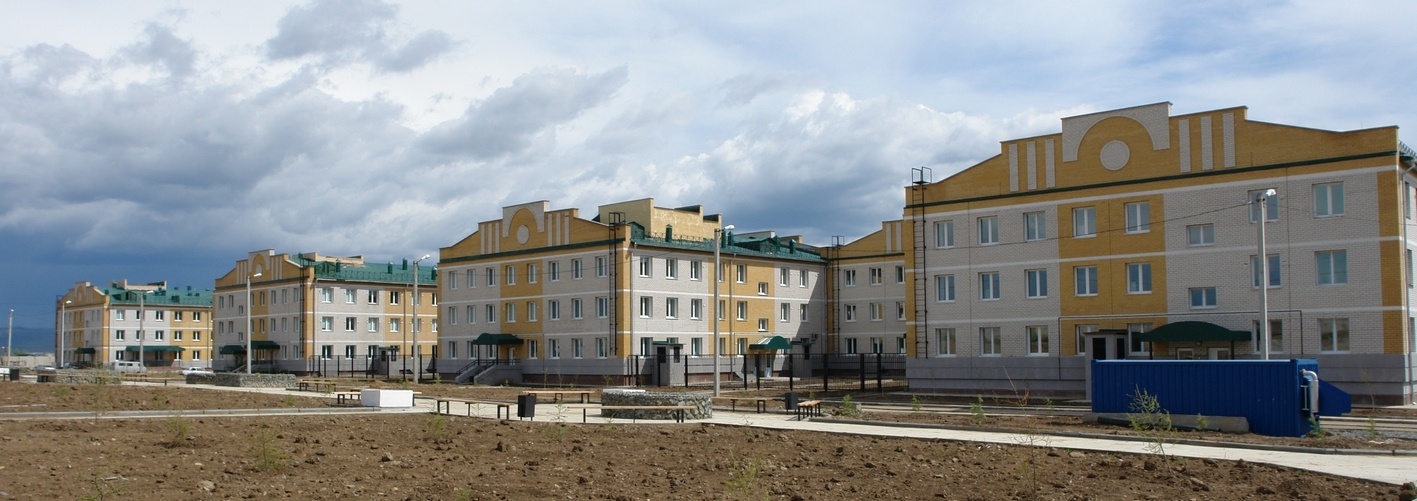